2017-2018同根同心廣州考察團 分享會
3B 鍾敏兒(2)
3B 侯芷晴(4)
3B 林珈謠(7)
3B 羅希妮(9)
嶺南印象園 位於廣州大學城（小谷圍島）南部，原練溪村的區域內，總占地面積 300畝，是旅遊景區。
嶺南印象園地位
位於中國廣東省廣州市番禺區
1.集合觀光，娛樂，餐飲，購物和體驗型綜合性的國家AAAA級旅遊景區
2.科普教育基地
3.具吸引力文化景區
4.非物質文化遺產傳習單位
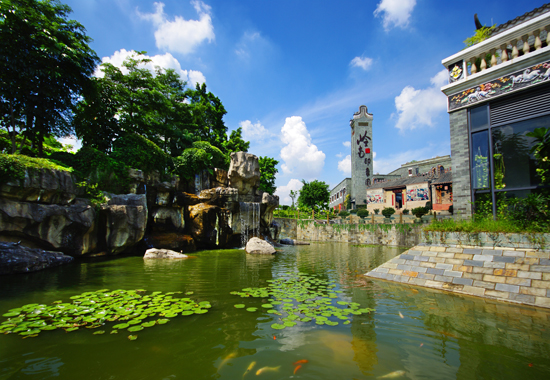 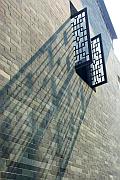 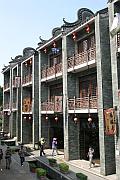 建築風格(1)
窄近水邊建立
主要是窄門高屋或 “鑊耳屋”
園區有	1.清雲巷
2.趟櫳門
3.滿洲窗
4. 水塘
5. 多條溪流
“鑊耳屋”
滿洲窗
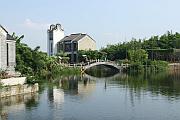 多條溪流
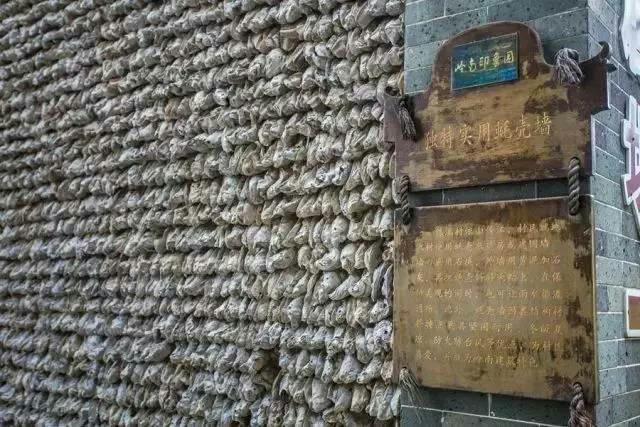 建築風格(2)
蠔殼墻
功用:
1.瀉水
2.防潮
3.堅固
4.冬暖夏涼
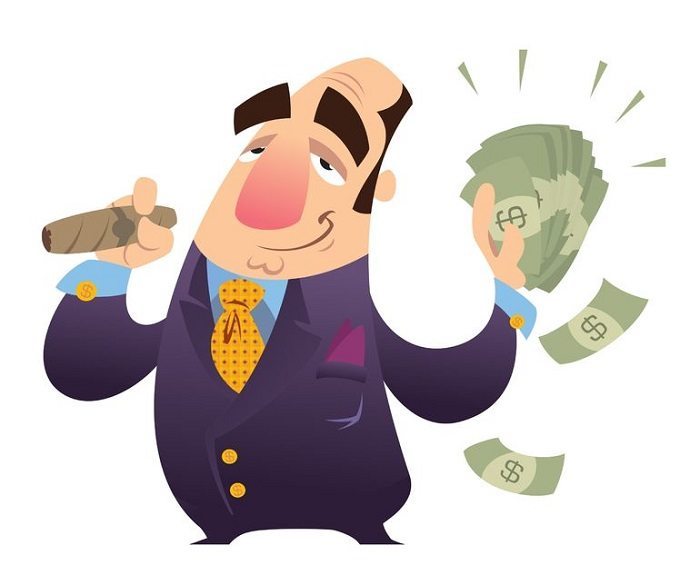 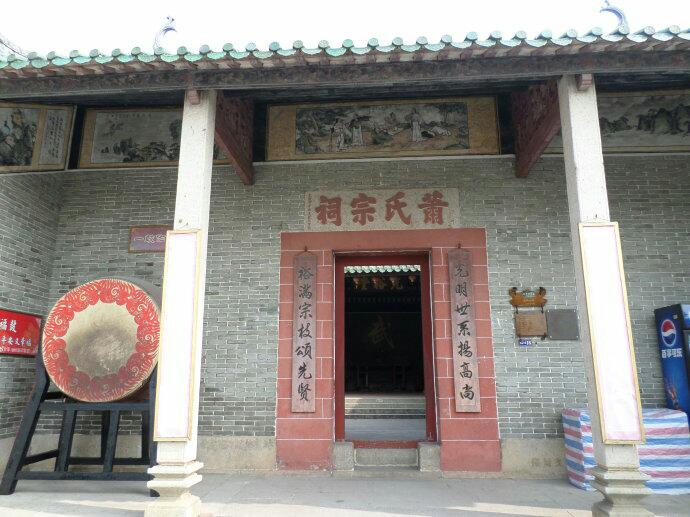 主要景點(1)
蕭氏宗祠
經過布置成為舞獅會館
遊客可觀賞廣州傳統的醒獅活動
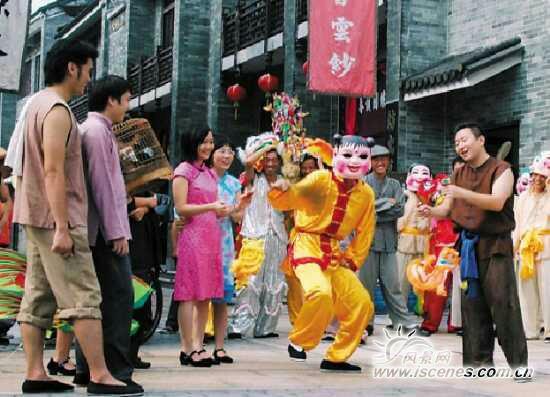 主要景點(2)
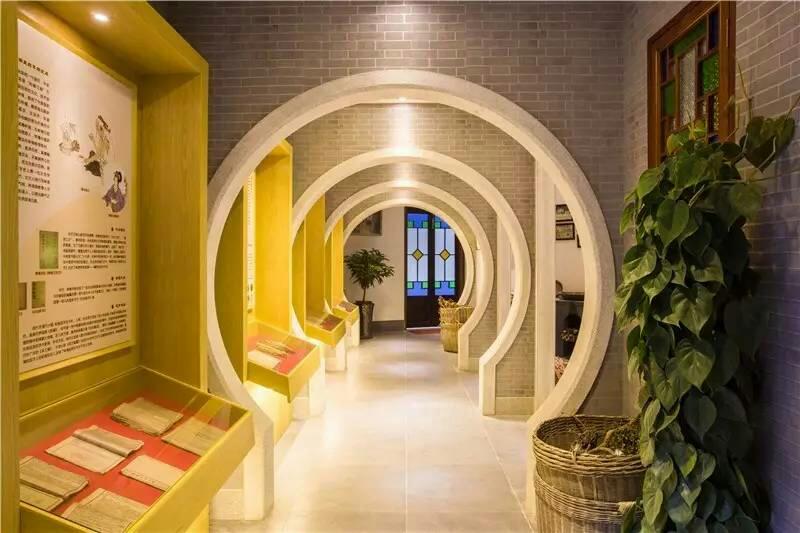 廣東廣播博物館
廣東廣播博物館主要展示廣東電台的歷程
遊客可欣賞館內珍藏
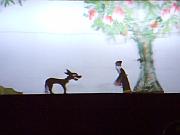 其他娛樂
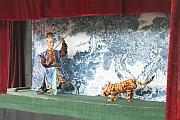 皮影劇場
粵劇館
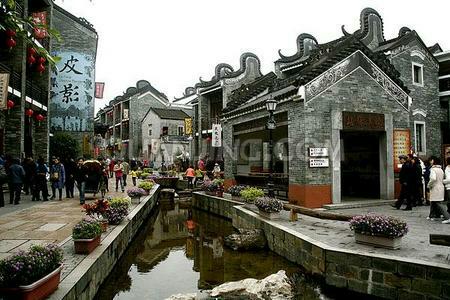 廣東非物質文化遺產
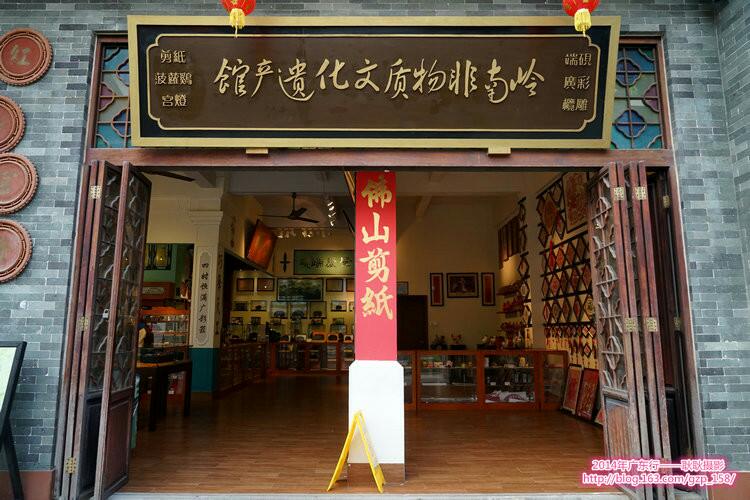 多種地道美食

廣東非物質文化遺產

廣繡
木雕
牙雕
灰雕
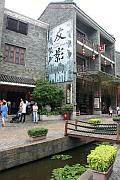 謝謝各位